Practical Christianity
Putting God first in our heads, hearts, and lives.
God
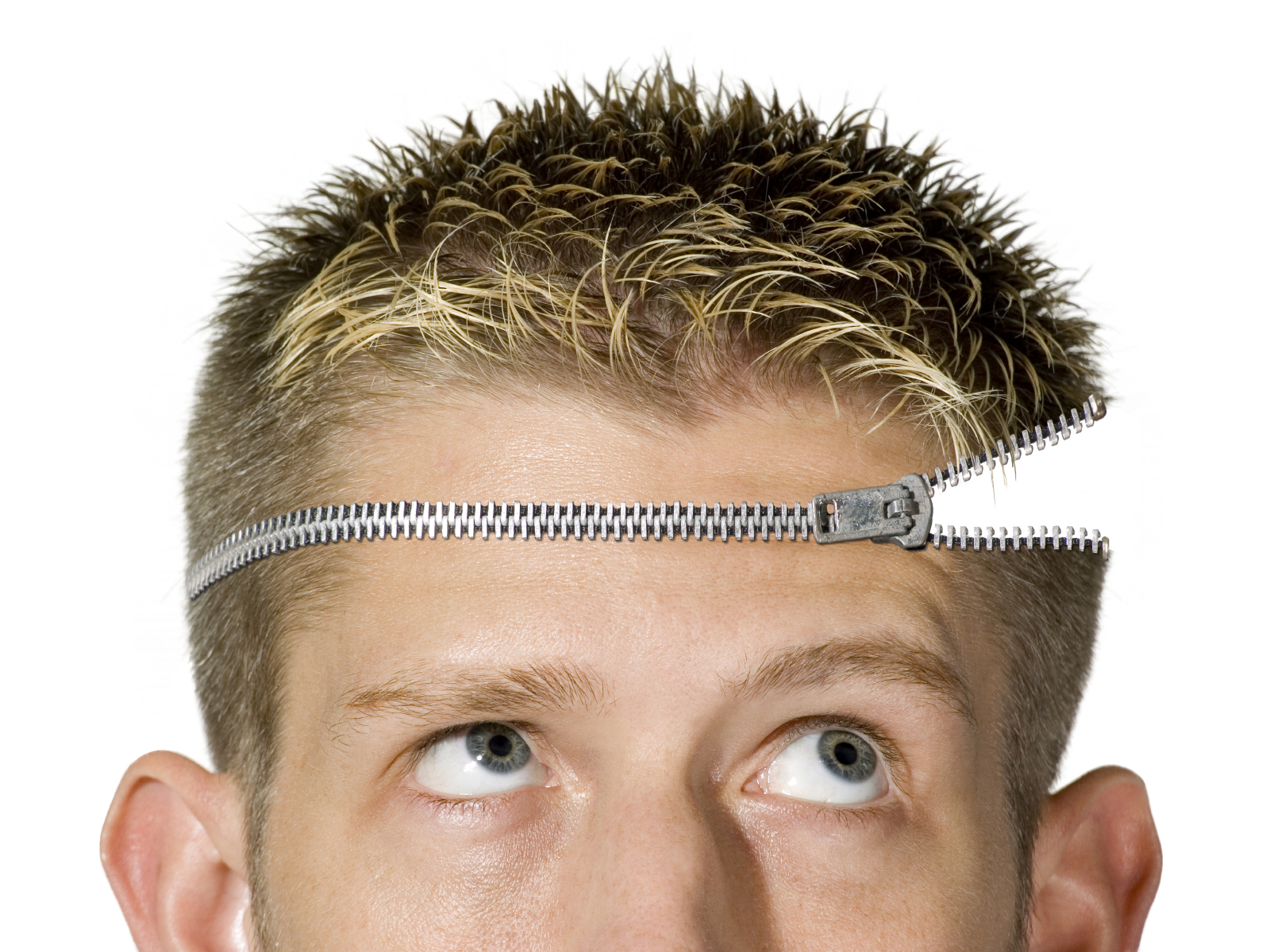 “But seek first His kingdom and righteousness, and all these things shall be added to you.”  Matthew 6:33
Putting God and His Kingdom first is not so much a list,
God
Family
Job
Hobby 
Boy/Girl Scouts
PTA/PTO
Noon Lions/Rotary/Junior Service League
Etc. Etc. Whatever
Practical Christianity
God
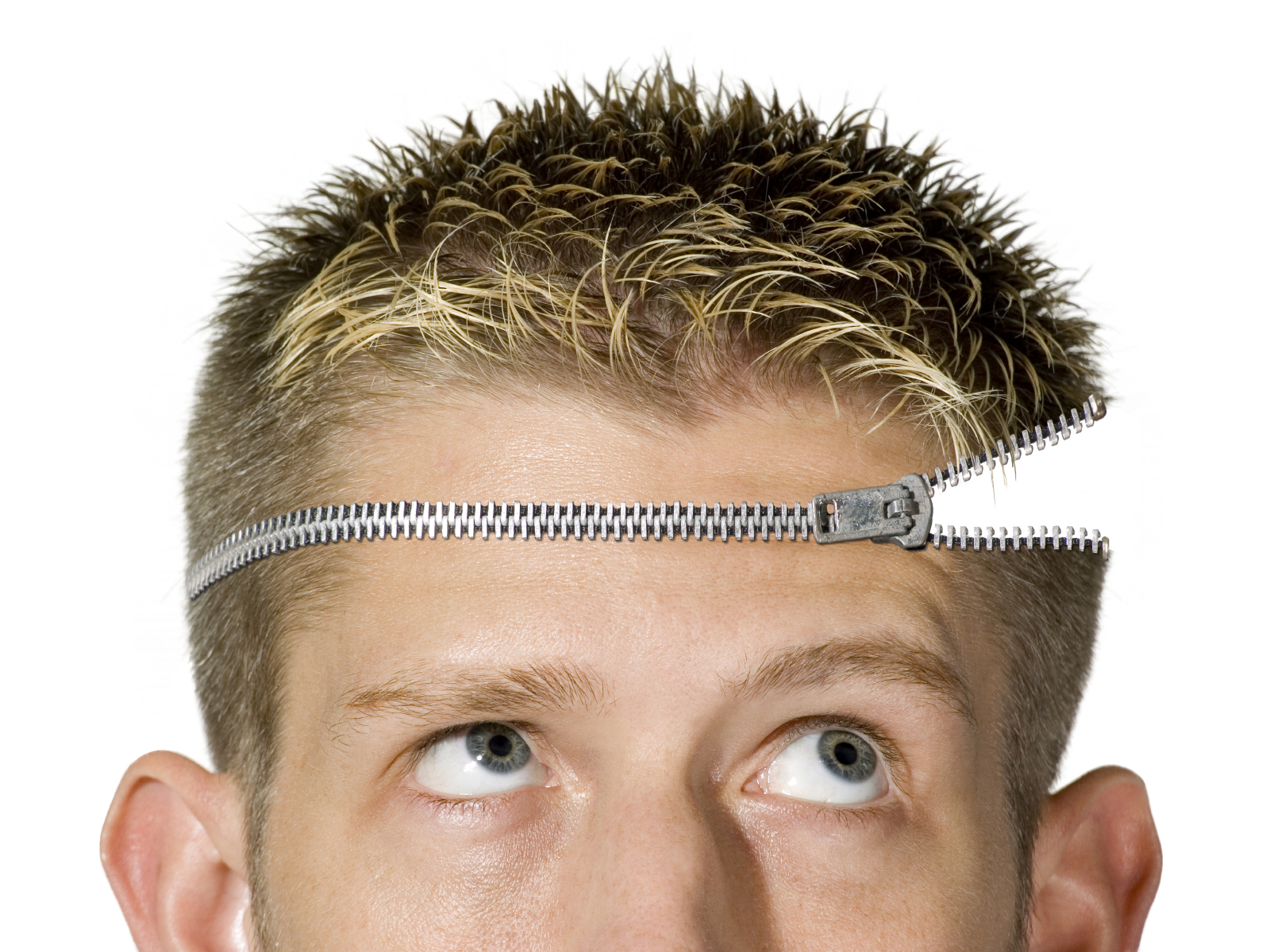 But it is more like a wagon wheel…
with God at the hub/center
Practical Christianity
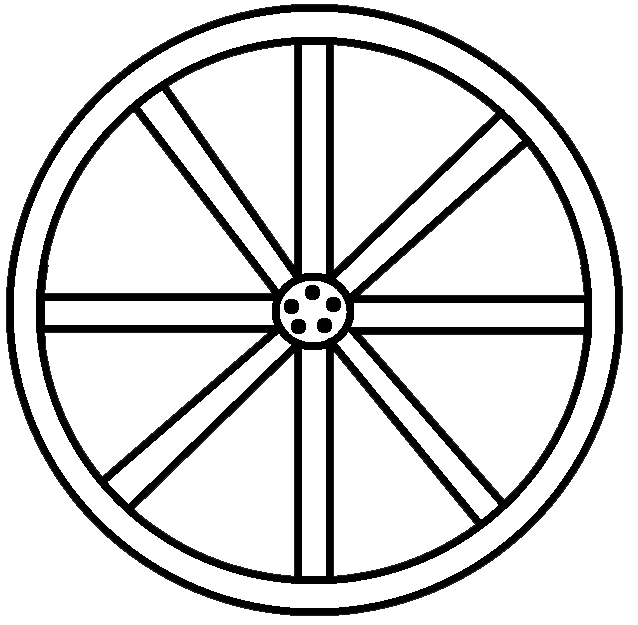 Scouts
Family
PTO/PTA
God
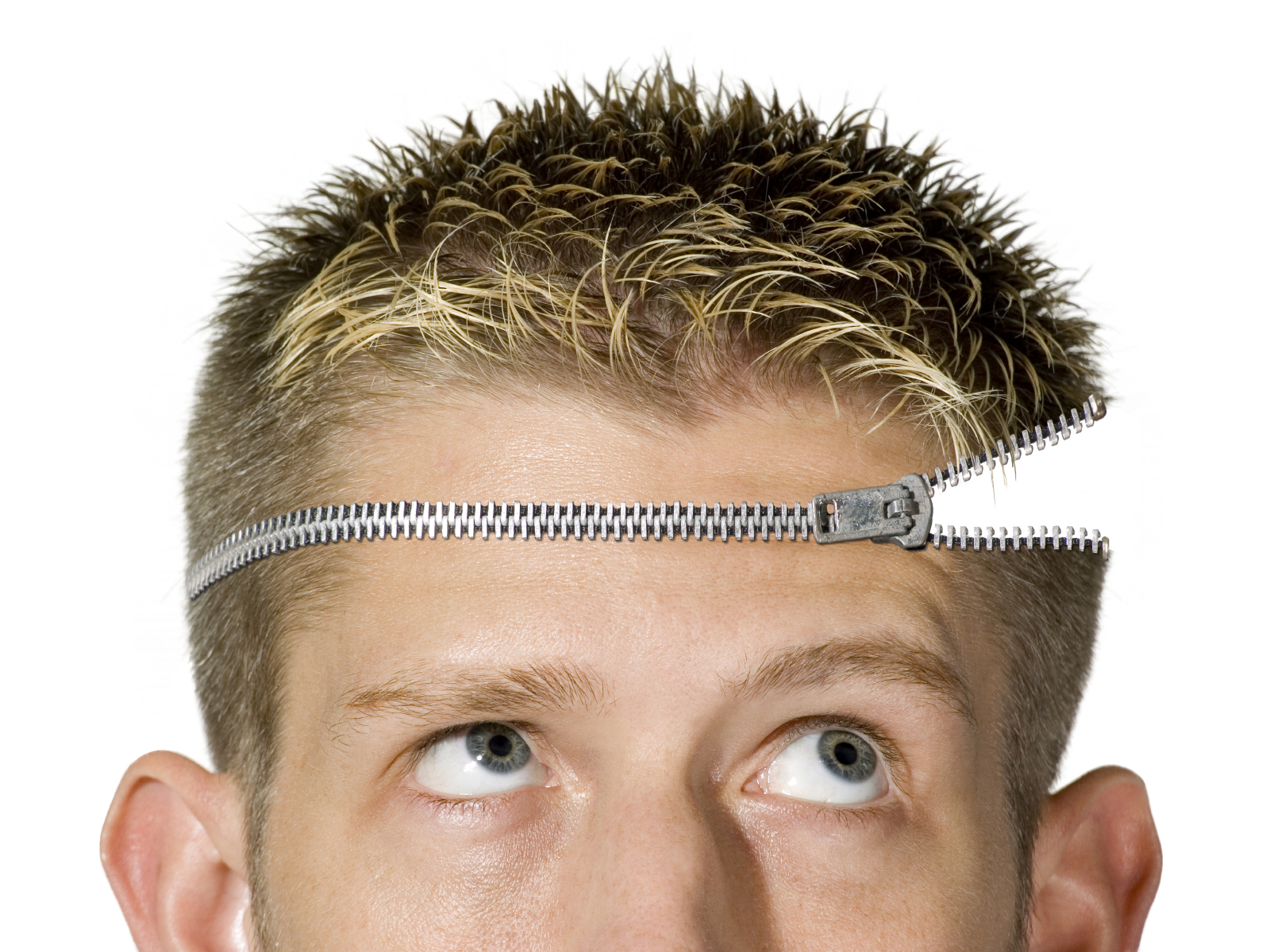 Service Org.
Job
Etc. Etc. Etc.
Hobby
Put God and His Kingdom first:
When picking your friends, 		Prov.13:20; 27:6
When selecting a school, 			Prov.2:1-22
When choosing a career, 		1Thess.4:11; Eph.6:5-9
When choosing a spouse, 				Eph.5:22-31
When deciding where to live,		Gen.13:8-13  chps.14,18-19
When becoming members of a church family, Acts 9:26-28; 	11:19-24
When rearing your children, 		Eph.6:1-4; Col.3:21
Practical Christianity
God
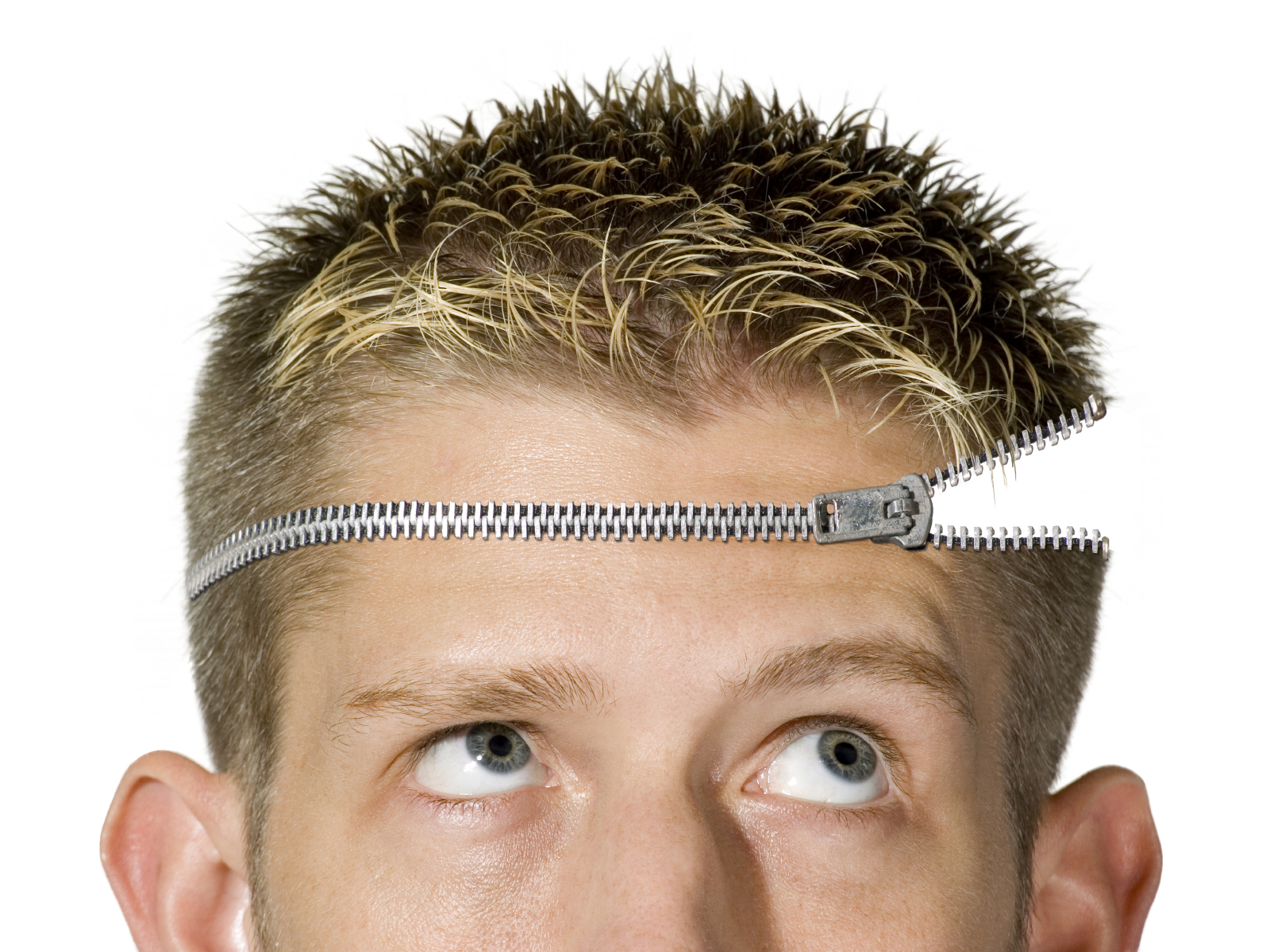 Perhaps all too often, “putting God first” is:
A mental/intellectual pursuit based in knowledge, or
An emotional/heart pursuit based in feelings.
But, if we instead:
Work on putting God, the kingdom, & His righteousness first in practical ways in our lives, our heads and hearts will definitely follow suit, 		1John 2:3; 3:16-20.
Practical Christianity
God
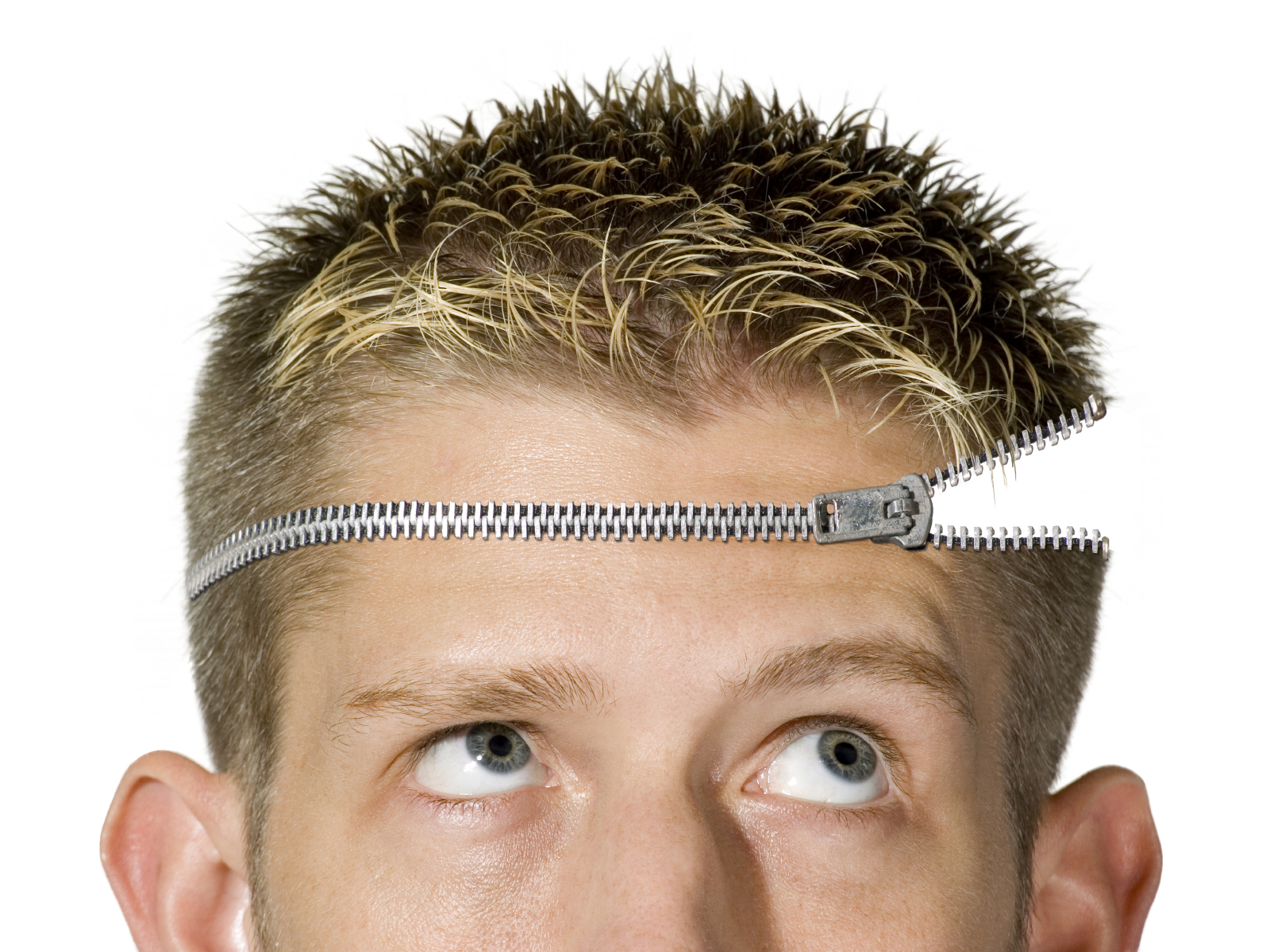